Romans 5:9-21
A CD of this message will be available (free of charge) immediately following today’s Bible study.

This message will be available via podcast later this week at calvaryokc.com
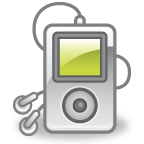 Romans 5:9-21
Much more:  vv. 9, 10, 15, 17, 20
We gained much more than Adam lost
John Trapp ~ "It is a greater work of God to bring men to grace, than, being in the state of grace, to bring them to glory; because sin is far more distant from grace than grace is from glory."
Glory
Grace
Lost
Romans 5:9-21
Romans 5:9-21
Rejoice ~ kauchaomai – to vaunt or boast
v. 2 ~ … rejoice in hope of the glory of God.
v. 3 ~ And not only that, but we also glory in tribulations,
Romans 5:9-21
Romans 5:9-21
Federal headship refers to the representation of a group united under a federation or covenant. For example, a country's president may be seen as the federal head of his nation, representing and speaking on its behalf before the rest of the world.
Romans 5:9-21
F. F. Bruce ~ "To Paul, Adam was more than a historical individual, the first man; he was also what his name means in Hebrew – 'humanity.' The whole of humanity is viewed as having existed at first in Adam."
Romans 5:9-21
1 Cor.15:45 ~ And so it is written, "The first man Adam became a living being." The last Adam became a life- giving spirit.
A. W. Pink ~ "God has been infinitely more honoured by the obedience of the last Adam than He was dishonored by the disobedience of the first Adam."
Romans 5:9-21
This means that all children, not just certain children, are born delinquent. If permitted to continue in the self-centered world of his infancy, given free reign to his impulsive actions to satisfy his wants, every child would grow up a criminal, a thief, a killer, a rapist."
Minnesota Crime Commission ~ "Every baby starts life as a little savage. He is completely selfish and self-centered. He wants what he wants when he wants it -- his bottle, his mother's attention, his playmate's toy, his uncle's watch. Deny him these wants, and he seethes with rage and aggressiveness, which would be murderous, were he not so helpless. He is dirty. He has no morals, no knowledge, no skills.
Romans 5:9-21
Romans 5:9-21
David Guzik ~ "The law was too late to prevent sin and death and it is too weak to save from sin and death."
Romans 5:9-21
Romans 5:9-21
104o
98.6o
Romans 5:9-21
Romans 5:9-21
Abounded much more ~ huperepisseusen
perisseuō ~ abound
huper ~ over
epi ~ upon
Thayer's:  to abound beyond measure, abound exceedingly, to overflow, to enjoy abundantly
Romans 5:9-21
Romans 5:9-21
the greatest Lover
For God…
So loved…
the greatest degree
the greatest number
The world…
That He gave…
the greatest act
His only begotten Son…
the greatest Gift
That whoever…
the greatest invitation
Believes…
the greatest simplicity
In Him…
the greatest Person
Should not perish…
the greatest deliverance
But…
the greatest difference
Have…
the greatest certainty
Everlasting life…
the greatest possession
Romans 5:9-21